XIN CHÀO TẤT CẢ THẦY CÔ VÀ CÁC BẠN lớp 10a5
Đề tài 11 : TIN HỌC VÀ ỨNG DỤNG
Học sinh : Lê Trung Nghĩa-21
           Phạm Thị Minh ngọc-22
Bài 8 : Những ứng dụng của tin học 
Bài 9: Tin học và xã hội
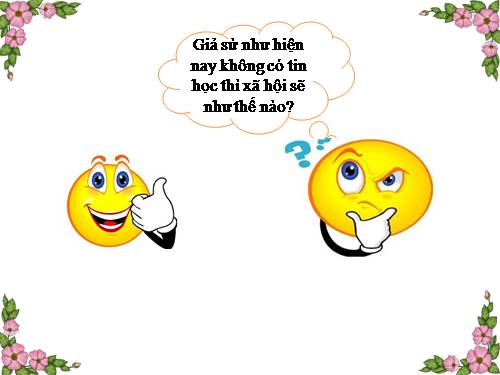 NGHĨ đi !! NGHĨ xong chưa ?/?? 
Sẽ trở về thời đồ đá chứ gì nữa   
Vậy tại sao tin học lại phát triển đến thế???
Do các nhu cầu của xã hội ngày càng đa dạng và những tiến bộ khoa học kĩ thuật
Để phát triển tin học cần có mấy điều kiện???
Để phát triển tin học cần có 2 điều kiện quan trọng : 
Một xã hội có tổ chức trên cơ sở pháp lí chặt chẽ 
Một đội ngũ lao động có trí tuệ
[Speaker Notes: Vay tai sao tin hoc lai phat trien den the ??? Do cac nhu cau cua xa hoi ngay cang da dang va nhung tien bo cua khoa hoc ki thuat 
De phat trien tin hoc can co may dieu kien ??? De phat trien tin hoc can 2 dieu kien quan trong: 
Mot xa hoi co to chuc tren co so phap li chat che
Mot doi ngu lao dong co tri tue]
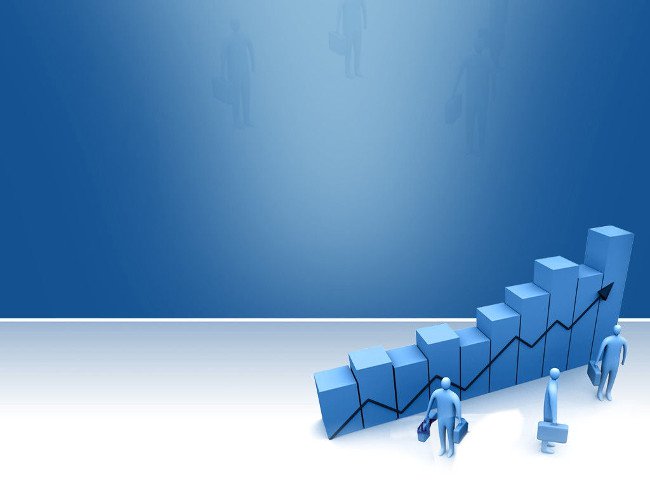 1. Anh huong của tin học doi voi su phat trien cua xa hoi
+ Giải các bài toán KHOA HỌC KĨ THUẬT
+Hỗ trợ việc quản lí 
+Tự Đông hóa và điểu khiển 
+Truyền thông
+soạn thảo,in ấn,lưu trữ,văn phòng
+trí tuệ nhân tạo
+Giáo dục
+giải trí
[Speaker Notes: Hien nay,cac thanh tuu cua khoa hoc duoc ap dung o hau het cac linh vuc : hoat dong xa hoi va dem lai nhieu hieu qua to lon ap dung pho bien nhat la vao:
-+ Giải các bài toán KHOA HỌC KĨ THUẬT
+Hỗ trợ việc quản lí 
+Tự Đông hóa và điểu khiển 
+Truyền thông
+soạn thảo,in ấn,lưu trữ,văn phòng
+trí tuệ nhân tạo
+Giáo dục
+giải trí]
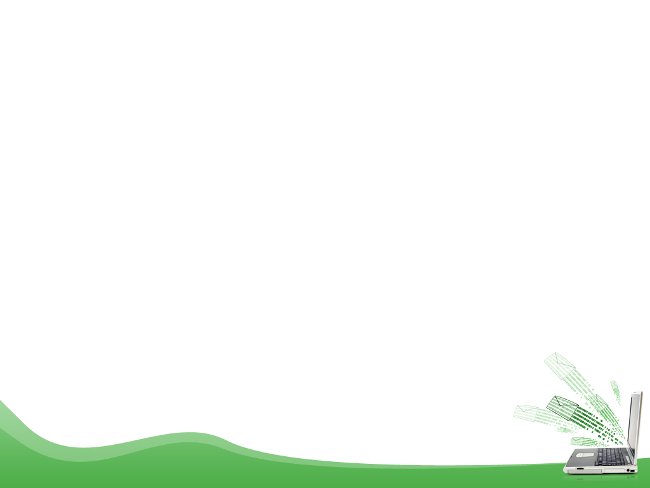 A. Giải các bài toán khoa học kĩ thuật :
=)) Trong thời gian ngắn và đảm bảo độ chính xác cao ///
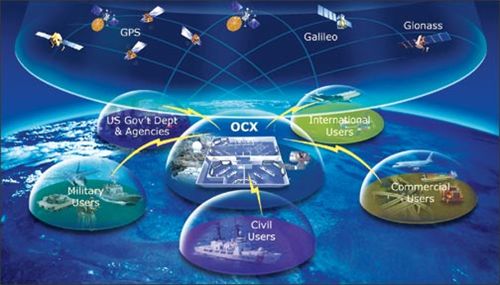 [Speaker Notes: -Các bài toán phát sinh từ các lĩnh vực thiết kế kĩ thuật,xử
Lí các số liệu thực nghiệm,… thường dẫn đến những khối 
Lượng rất lớn các tính toán số.
-Nếu không dùng máy tính ta không thể thực hiện được các
Phép tính đó trong phạm vi thời gian cho phép.
 VD : Như việc thiết kế nhà từ xưa ta phải vẽ ra bản phác
Thảo nhà nhưng ngày này nhờ sự hiện đại của máy móc đã 
Giúp con người thiết kế nhà một cách khoa học]
Hình ảnh minh họa-
Ứng dụng của tin học trong thiết kế nhà
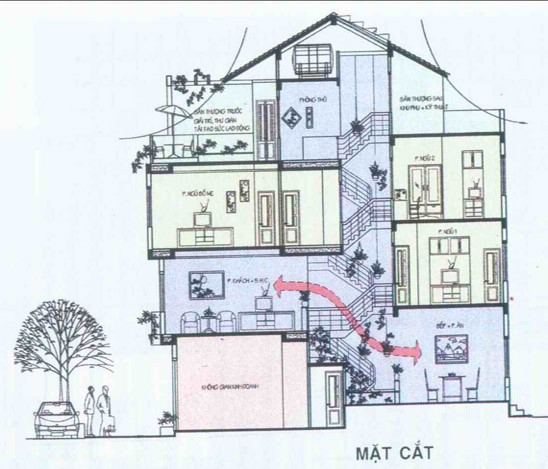 Hình ảnh minh họa –
Ứng dụng của tin học trong thiết kế ô tô
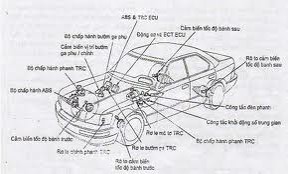 B. Hỗ trợ việc quản lí
Hoạt động có tổ chức nào của con người của cũng cần được quản lí,các hoạt động quản lí cần phải xử lí một lượng lớn thông tin
=))Vì thế cần đến các phần mềm hỗ trợ quản lí
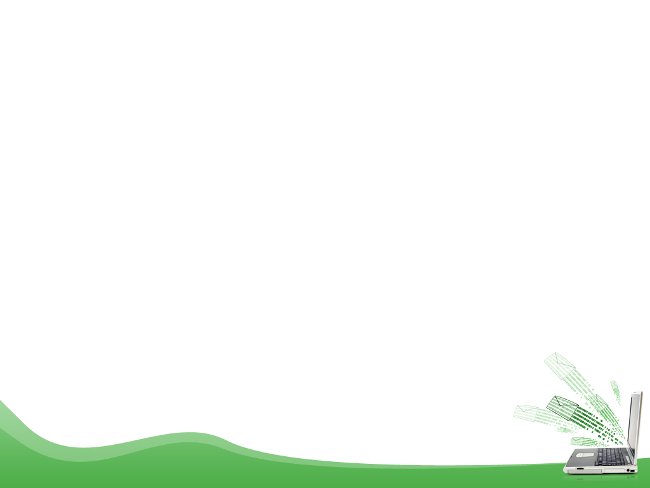 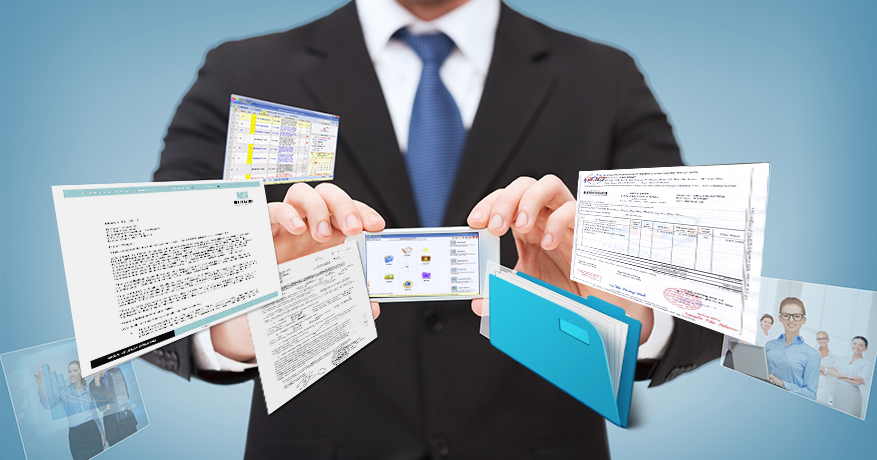 [Speaker Notes: Trong quản lí thường dùng các phần mềm bảng tính 
Như : Microsoft excel,Quattro,…các hệ quản trị dữ 
Liệu như Microsoft access, Oracle,….
-Con người sẽ ra quyết định dựa trên các thông tin
Nhận được sau khi các phần mềm này được xử lí]
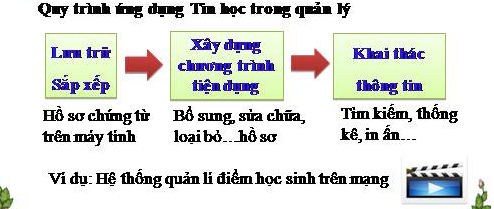 Quản lí dữ liệu bằng máy tính :
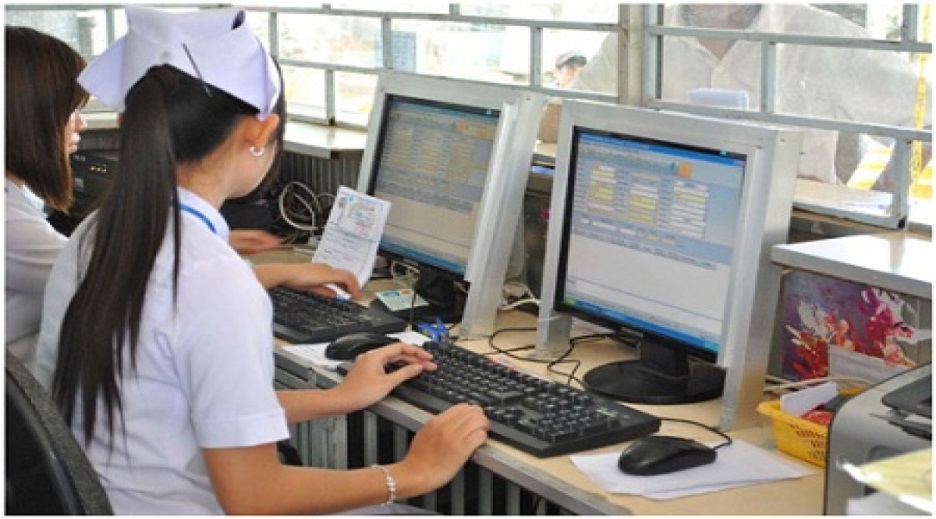 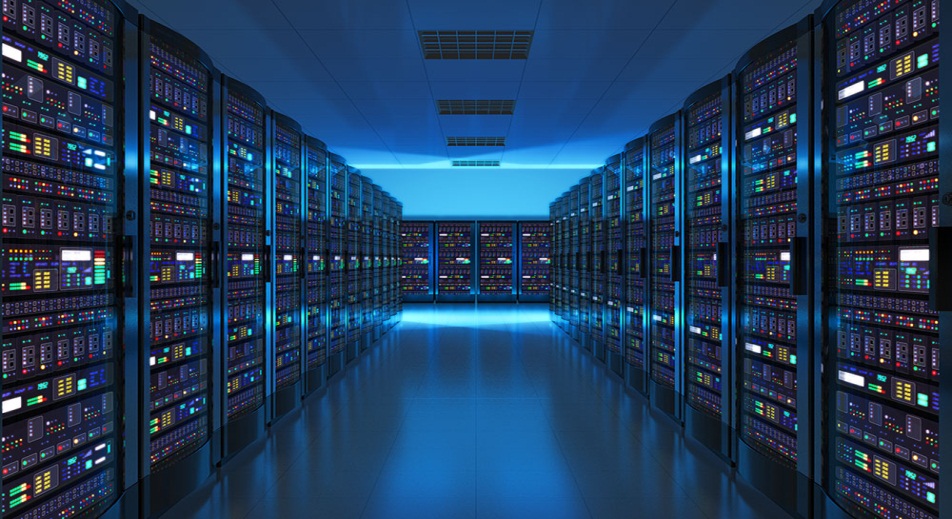 C. Tự động hóa và điều khiển
Với sự trợ giúp của máy tính,con người có được những qui trình tự động hóa linh hoạt,chuẩn xác,chi phí thấp,hiệu quả và đa dạng.
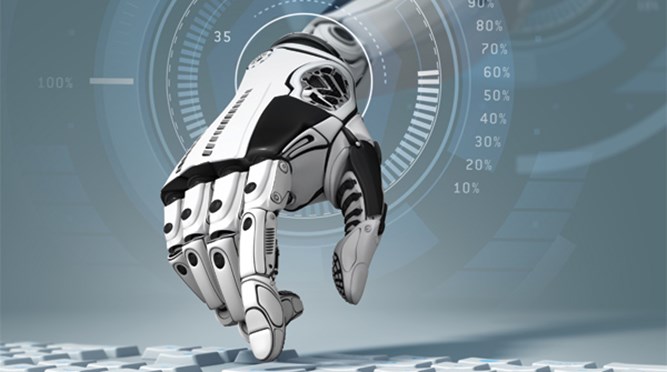 D. Truyền THông
Tin học đã góp phần không nhỏ trong đổi mới kĩ thuật truyền thông
Giải pháp tin học cùng với công nghệ truyền thông hiện đại đã tạo ra được mạng Internet
Cơ sở trên đã phát triển nhiều dịch vụ tiện lợi đa dạng như: thương mại điện tử,đào tạo điện tử,chính phủ điện tử,…
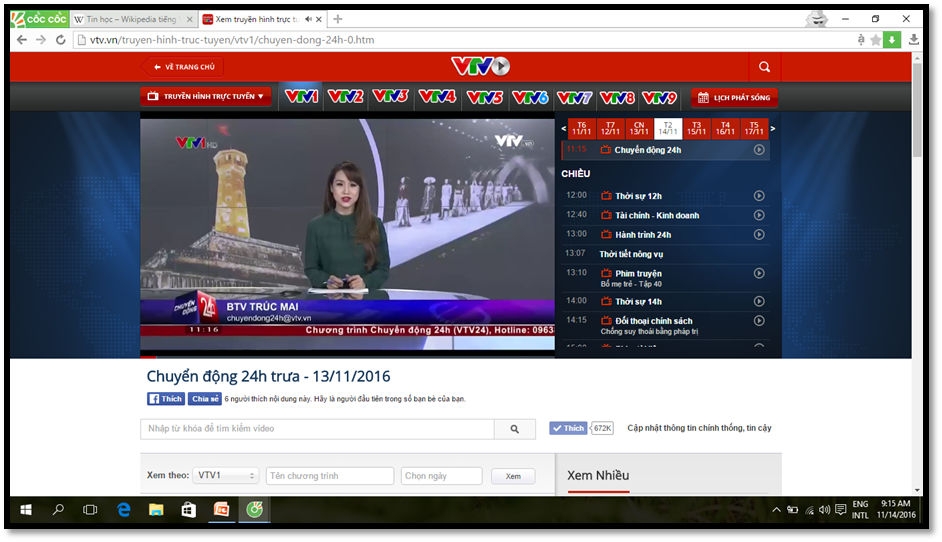 E. Soạn thảo,in ấn,lưu trữ văn phòng
Với sự trợ giúp của chương trình soạn thảo và xử lí văn bản,xử lí ảnh,các phương tiện in gắn với máy tính ,tin học đã tạo cho việc biên soạn các văn bản hành chính,lập kế hoạch công tác,…. một bộ mặt hoàn toàn mới .
Các khái niệm mới như văn phòng điện tử ,….. ngày càng trở nên quen thuộc.
F. Trí tuệ nhântạo
Đây là một lĩnh vực đầy triển vọng của tin học. Mục tiêu của hướng nghiên cứu này là thiết kế các máy có thể đảm đương một số hoạt động thuộc lĩnh vực trí tuệ của con người (như hiểu ngôn ngữ tự nhiên dưới dạng văn bản viết tay,nghe và hiểu tiếng nói,….)
Máy tính có thể giúp con người tính đến các yếu tố tình huống liên quan đến một công việc nào đó bằng cách xem xét và đưa ra một số phương án tốt nhất để có thể lựa chọn
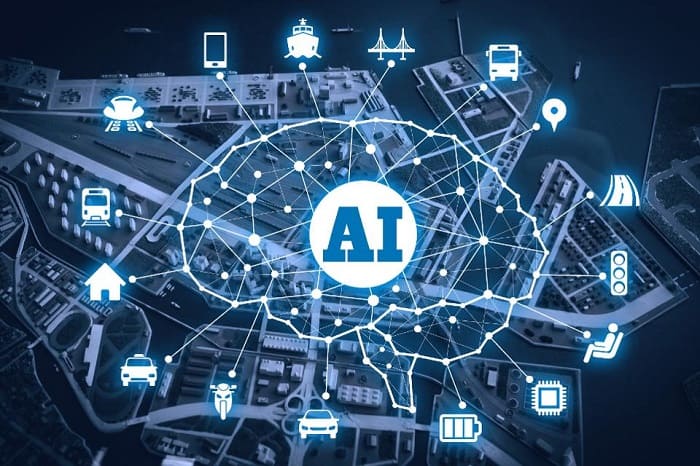 [Speaker Notes: Đây là một lĩnh vực đầy triển vọng của tin học. Mục tiêu của hướng nghiên cứu này là thiết kế các máy có thể đảm đương một số hoạt động thuộc lĩnh vực trí tuệ của con người (như hiểu ngôn ngữ tự nhiên dưới dạng văn bản viết tay,nghe và hiểu tiếng nói,….)
Máy tính có thể giúp con người tính đến các yếu tố tình huống liên quan đến một công việc nào đó bằng cách xem xét và đưa ra một số phương án tốt nhất để có thể lựa chọn]
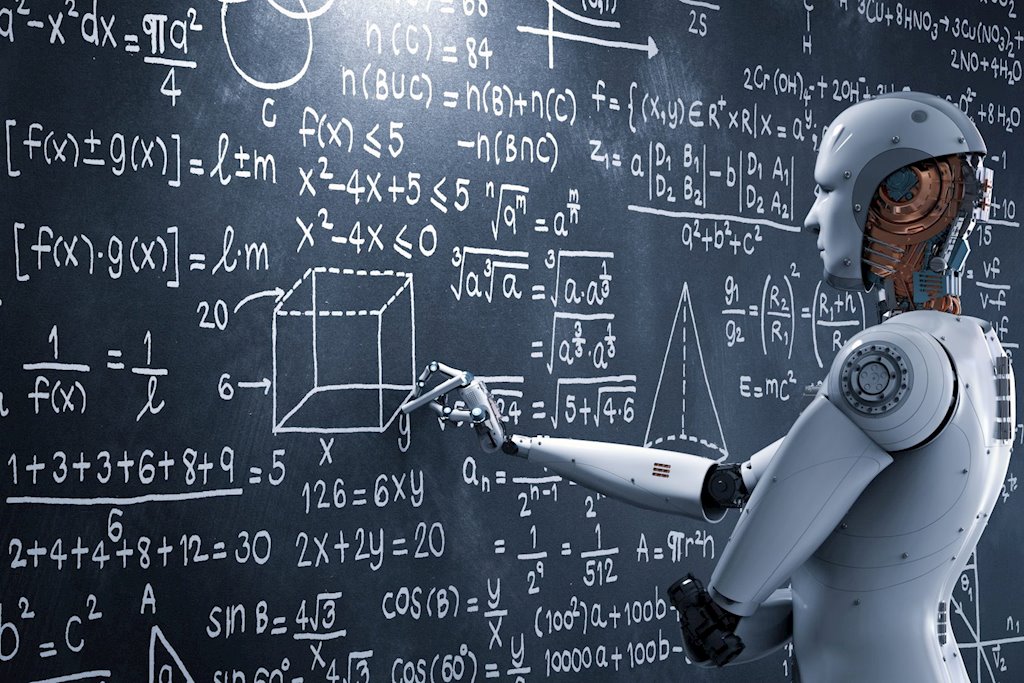 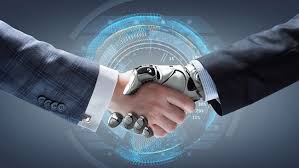 G. Giáo dục
Việc học tập sẽ có hiệu quả hơn
Nếu nó được gắn liền với thực tiễn
sinh động. Những phần mềm dạy học đã được thiết kế làm cho người học có thể tự học hoặc cho phép giáo viên có thể sử dụng các phương pháp giảng dạy thích hợp với từng đối tượng học.
Việc học có thể thực hiện thông qua internet nhờ
 sự phổ biến trên toàn cầu !
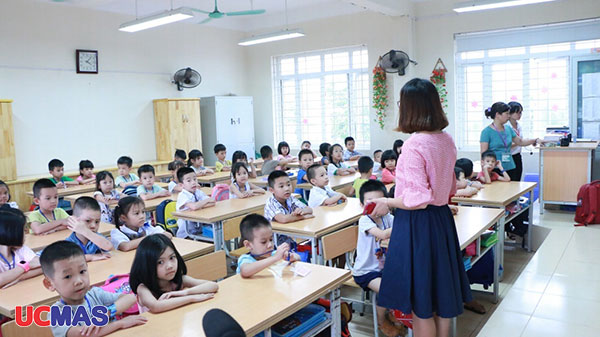 H. Giải trí
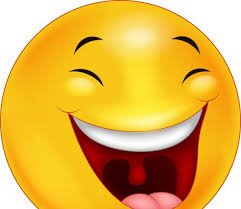 Người dùng có thể sử dụng phần mềm máy tính để chơi trò chơi,xem phim ảnh,nghe nhạc,học nhạc,học vẽ,….Các phần mềm này cùng với các phần mềm xử lí hình ảnh, âm thanh tạo cho con người nhiều phương tiện giải trí mới,phong phú
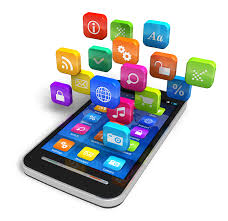 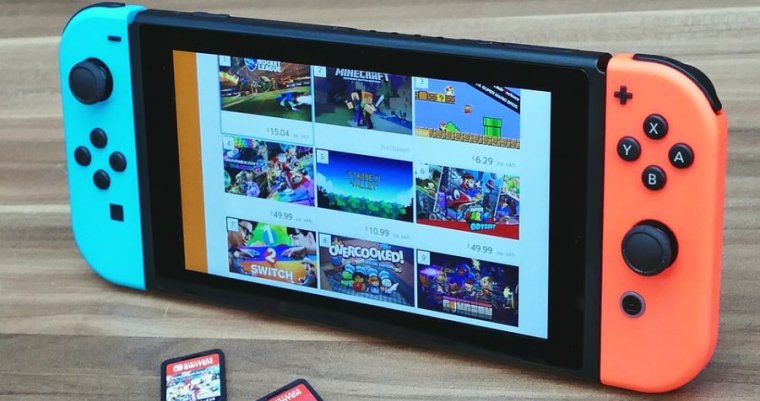 2. Xaõ hoäi tin hoïc hoùa
Caùc maët hoaït ñoäng chính cuûa xaõ hoäi nhö: saûn xuaát haøng hoùa, quaûn lí, giaùo duïc, ñaøo taïo,… ñeàu ñaõ ñöôïc tin hoïc hoùa ñeå taêng  hieäu quaû.
-- Ñem laïi nhieàu lôïi ích:
+ Caùc giao dieän maët ñoái maët ít ñi 
+ Phoái hôïp laøm vieäc hieäu quaû hôn
+ Tieát kieäm thôøi gian ñeå coù theå saùng taïo, nghæ ngôi
+ Lao ñoäng chaân tay bôùt daàn 
+Theá heä robot giuùp traùnh nguy hieåm trong coâng vieäc
- Naâng cao chaát löôïng cuoäc soáng cuûa con ngöôøi
Nhöng beân caïnh ñoù, vieäc coâng ngheä hoùa quaù nhieàu cuõng ñeå laïi haïn cheá nhö: 
+ Con ngöôøi bò thuï ñoäng
+ Löôøi lao ñoäng chaân tay
+ Aûnh höôûng ñeán söùc khoûe, gaây neân moät soá vaán ñeà veà taâm lyù
+ Hình thaønh nhoùm toäi phaïm veà coâng ngheä
3. Vaên hoùa vaø phaùp luaät trong xaõ hoäi tin hoïc hoùa
Vaên hoùa
- Con ngöôøi caàn coù yù thöùc baûo veä thoâng tin vì noù laø taøi saûn chung cuûa moïi ngöôøi, naèm trong moät heä thoáng ñoù laø quy moâ toaøn caàu.
---- Moïi haønh ñoïng laøm aûnh höôûng ñeán heä thoáng ñoù ñeàu laø phaïm phaùp
- Nhieäm vuï: Giaùo duïc vaø ñaøo taïo theá giôùi môùi nhöõng yeâu caàu nhö:
+ Phong caùch soáng, laøm vieäc khoa hoïc
+ Trình ñoä kieán thöùc vöõng vaøng
+ Khaû naêng thöïc haønh toát
3. Vaên hoùa vaø phaùp luaät trong xaõ hoäi tin hoïc hoùa
b. Phaùp luaät
Phaùp luaät caàn ñeà ra nhöõng quy ñònh, ñieàu luaät ñeå baûo veä thoâng tin cuõng nhö xöû lí caùc haønh vi vi phaïm
+ 13/1/2000: Quoác hoäi ñaõ ban haønh moät soá ñieàu luaät choáng toäi phaïm tin hoïc
+ vaøo kì hoïp thaùng 12 naêm 2005, nöôùc ta ñaõ thoâng qua caùc vaên baûn phaùp lí veà lónh vöïc naøy
- Beân caïnh ñoù, ta cuõng coù nhieàu giaûi phaùp thöïc teá ñeå ngaên chaën caùc haønh vi nhö: truyeàn baù vaên hoùa phaåm ñoäc haïi,……
Câu hỏi và bài tập mở rộng !!!
Câu 1: Nếu có điều kiện, em muốn ứng dụng tin học vào cuộc sống gia đình em như thế nào?
Câu 2: Em thích học qua mạng hay học trên lớp có thầy có bạn? Tại sao?
Câu 3: Em suy nghĩ gì về trách nhiệm của thế hệ các em đối với sự phát triển tin học của nước ta?
Cau 1: Nếu có điều kiện, em ứng dụng cuộc sống tin học vào gia đình em như thế nào ?
mua máy tính, máy in, kết nối mạng Internet...để tính toán chi tiêu trong gia đình, để in ấn tài liệu, để khai thác và tìm kiếm thông tin trên mạng Internet, để trao đổi thư từ, tài liệu...với bạn bè, thầy cô giáo.
Caâu 2: Em thích hoïc qua maïng hay hoïc treân lôùp? Taïi sao?
Em thích học qua mạng bởi vì học qua mạng sẽ tiết kiệm được thời gian đi lại, tránh được những rủi ro khi đi lại, có được một môi trường làm việc tiện lợi, có thể học lúc nào cũng được mà không cần phải theo thời khoá biểu như ở trên lớp học, có thể có được những thông tin đầy đủ và nhanh chóng về bài học, kết quả bài kiểm tra, bài thi... và có thể tự học, tự nghiên cứu.
Caâu 3: Em suy nghó gì veà traùch nhieäm cuûa theá heä caùc em ñoái vôùi söï phaùt trieån tin hoïc cuûa nöôùc ta
Trách nhiệm của thế hệ chúng em đối với sự phát triển tin học của nước ta đó là luôn luôn có ý thức bảo vệ thông tin, bảo vệ những thành quả của tin học, không xâm phạm bản quyền sở hữu thông tin... Phải có ý thức bảo vệ lợi ích chung, thực hiện tốt điều Luật Giao dịch điện tử...
Cảm ơn các bạn và thầy cô đã lắng nghe